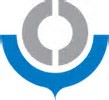 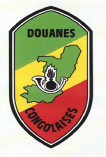 RAPPORT D’ACTIVITES DE LA VICE-PRESIDENCEOMD-AOC
Novembre 2020 – Avril 2021 


14 avril 2021
1
Plan de la présentation
Introduction 

I)	Activités de la Vice-présidence dans un contexte de crise sanitaire
I.1. Mise en œuvre des actions prioritaires de la feuille de route
I.2. Organisation des réunions statutaires et participation aux activités de l’Organisation Mondiale des Douanes et d’autres institutions

II) Perspectives 
II.1. Poursuite des réformes en vue d’améliorer la gouvernance au sein de la région OMD-AOC, de renforcer la résilience des administrations et de soutenir les activités des structures régionales
II.2. Faire le plaidoyer auprès des gouvernements/institutions en vue de promouvoir les initiatives de l’Organisation Mondiale des Douanes

Conclusion
2
I- Introduction
La république du Congo accède à la Vice-présidence de la région OMD-AOC en septembre 2020 dans un contexte de crise sanitaire

Finalité du rapport d’activités :
Rendre compte des activités de la Vice-présidence
Identifier des perspectives à court et moyen termes
3
[Speaker Notes: la République du Congo, a été désignée par consensus au poste de Vice-président de l’Organisation Mondiale des Douanes pour l’Afrique Occidentale et Centrale passation de charges effectuée en novembre 2020 en Guinée.
Pour faciliter le suivi et la mise en œuvre des recommandations majeures…]
I- Activités de la Vice-présidence dans un contexte de crise sanitaireI.1. Mise en œuvre des actions prioritaires de la feuille de route
Actions prioritaires de la feuille de route 2021

Doter la Vice-présidence et les structures régionales de statuts Le groupe de travail formé de Conseillers techniques a produit un document qui sera partagé lors de la 24ème  réunion du Comité des experts  des DG.

Adhésion de la Guinée Equatoriale Une mission de travail à Malabo a été effectuée. Cette visite de travail a permis de clarifier les procédures à observer en vue de la finalisation rapide de ce processus d’adhésion.
4
I- Activités de la Vice-présidence dans un contexte de crise sanitaireI.1. Mise en œuvre des actions prioritaires de la feuille de route
Actions prioritaires de la feuille de route 2021

Veiller au bon fonctionnement et à la gestion efficiente du Fonds régional 
le Comité Financier et d’Audit a fourni un rapport provisoire sur la situation du Fonds régional suite à sa mission de travail à Abuja. 
La Vice-présidence s’est rendue à Abuja afin de remettre en mains propres le rapport provisoire au Directeur Général des Douanes du Nigeria. Il a été mis en lumière la nécessité de laisser le Comité Financier et d’Audit poursuivre leur mission de travail.
5
I- Activités de la Vice-présidence dans un contexte de crise sanitaireI.1. Mise en œuvre des actions prioritaires de la feuille de route
Actions prioritaires de la feuille de route 2021

Promouvoir auprès des bailleurs de fonds les projets issus de la Conférence Douanes-Partenaires au Développement action non réalisée

Faire le plaidoyer auprès des gouvernements et des partenaires au développement pour l’investissement dans la réforme et la modernisation douanière une mission de travail s’est effectuée en Guinée-Bissau afin de renforcer la collaboration bilatérale en matière douanière et favoriser la coopération régionale à travers les structures régionales.
	Le Vice-président a été reçu en audience par le Ministre des Finances et son Excellence Monsieur le Président de la République.
	- Inscription de 10 cadres des douanes Bissau Guinéennes à l’END de Ouagadougou
	- Expertise des douanes Congolaises attendue pour préparer l’environnement d’installation de Sydonia World
6
I- Activités de la Vice-présidence dans un contexte de crise sanitaireI.2. Organisation des réunions statutaires et participation aux activités de l’Organisation Mondiale des Douanes et d’autres institutions
Organisation des réunions statutaires

11ème réunion des points de contact des administrations des douanes de la région OMD-AOC 

11ème réunion des Correspondants Nationaux des BRLR

Réunion extraordinaire des Directeurs Généraux des douanes de la région OMD-AOC 
Questions budgétaires et financières: Comité Financier et d’Audit, effectue une mission à Abuja 
Election du nouveau Directeur du BRRC-AOC: Monsieur ABDEL KADER SANGHO a été désigné par consensus comme nouveau Directeur du BRRC-AOC
Mission de la Vice-présidence à Abidjan Afin d’installer le nouveau Directeur du BRRC. En marge de cette activité, le Vice-président et le Général DA Pierre, Directeur Général des Douanes de la Côte d’Ivoire ont été reçus en audience par le Ministre Ivoirien en charge des Finances.
7
I- Activités de la Vice-présidence dans un contexte de crise sanitaireI.2. Organisation des réunions statutaires et participation aux activités de l’Organisation Mondiale des Douanes et d’autres institutions
Participation aux activités de l’OMD

Atelier régional sur l’utilisation des méthodes de prospective stratégique co-présidé par la Vice-présidence qui a rappelé que la région AOC est impactée par des réalités qui lui sont propres et nécessitent donc une approche inclusive pour la définition d’une stratégie appropriée répondant aux besoins futurs

83ème Commission de politique générale sous la présidence de M. Ahmed AL KHALIFA (Bahreïn)

137ème session du conseil de coopération douanière a réuni près de 300 délégués dans le monde, en particulier les nouveaux Vice-Présidents et Chefs de délégation.
8
I- Activités de la Vice-présidence dans un contexte de crise sanitaireI.2. Organisation des réunions statutaires et participation aux activités de l’Organisation Mondiale des Douanes et d’autres institutions
Participation aux activités de l’OMD


Webinar RH pour créer une plateforme de partage et de collecte des meilleures pratiques internationales en matière de GRH dans la gestion de la crise du COVID-19 

Réunion des Vice-présidents, du Président du Conseil et du Secrétaire Général de l’OMD  pour le suivi des actions de la Session du Conseil et de la Commission de Politique Générale.

12ème réunion du sous-Comité des Directeurs Généraux des douanes de l’Union Africaine
9
II- PerspectivesII.1. Poursuite des réformes en vue d’améliorer la gouvernance au sein de la région OMD-AOC, de renforcer la résilience des administrations et de soutenir les activités des structures régionales
Poursuivre la réflexion sur le statut des structures régionales lors de la 26ème Conférence des DGD

Elaborer et adopter les Termes de Références du Comité Financier et du Comité d’Audit  en vue d’établir concernant le mandat à donner au Comité financier et au Comité d’audit

Elaborer et adopter le manuel des procédures budgétaires et financières de la région OMD-AOC en vue d’améliorer la gouvernance budgétaire et financière
10
II- PerspectivesII.2. Faire le plaidoyer auprès des gouvernements/institutions en vue de promouvoir les initiatives de l’Organisation Mondiale des Douanes
Renforcer les capacités des administrations douanières en matière de GRH et de digitalisation dans une approche de prospective stratégique relancer le projet MADAO et donner mandat au GTR informatique de travailler sur un schéma directeur d’intégration du big data, intelligence artificielle

Redynamiser la collaboration entre les structures régionales et les administrations en poursuivant le plaidoyer auprès des DGD de la région AOC

Actualiser le guide régional
11
II- PerspectivesII.2. Faire le plaidoyer auprès des gouvernements/institutions en vue de promouvoir les initiatives de l’Organisation Mondiale des Douanes
Promouvoir auprès des gouvernements et de l’Union Africaine les instruments de l’Organisation Mondiale des Douanes en matière de libre-échange dans un contexte d’opérationnalisation de la ZLECAf afin de réduire les blocages logistiques et réglementaires qui entravent les flux de commerce et d'investissement en Afrique 

Promouvoir auprès des bailleurs de fonds le financement des projets de modernisation des systèmes d’information et de renforcement des capacités des Ressources Humaines en vue de mobiliser des financements nécessaires aux activités régionales
12
IV- Conclusion
La Vice-présidence de l’Organisation mondiale des douanes pour la région AOC a réalisé ses activités inscrites dans la feuille de route dans un contexte de crise sanitaire liée à la pandémie de coronavirus.

… Néanmoins l’évolution rapide du commerce poussent les administrations douanières de la région AOC à se réinventer en mettant en œuvre des réformes visant à renforcer la résilience et garantir aux usagers une chaîne logistique durable.
13